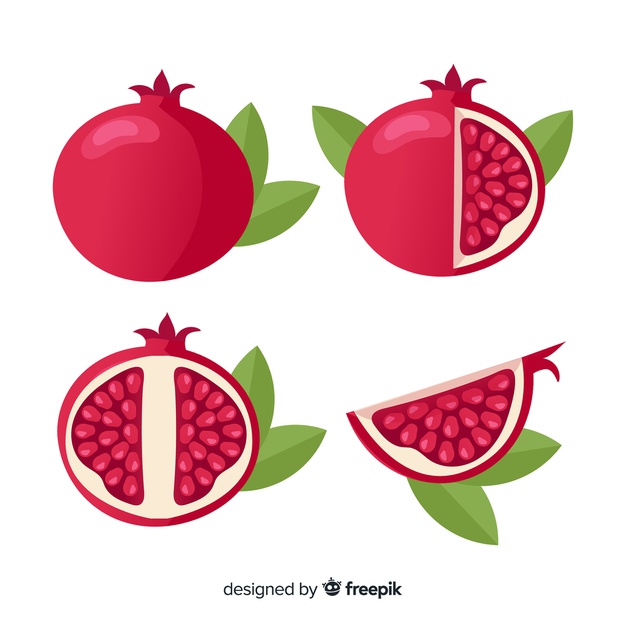 Milyen szavakat „nehéz” magyarra fordítani?
Miért?
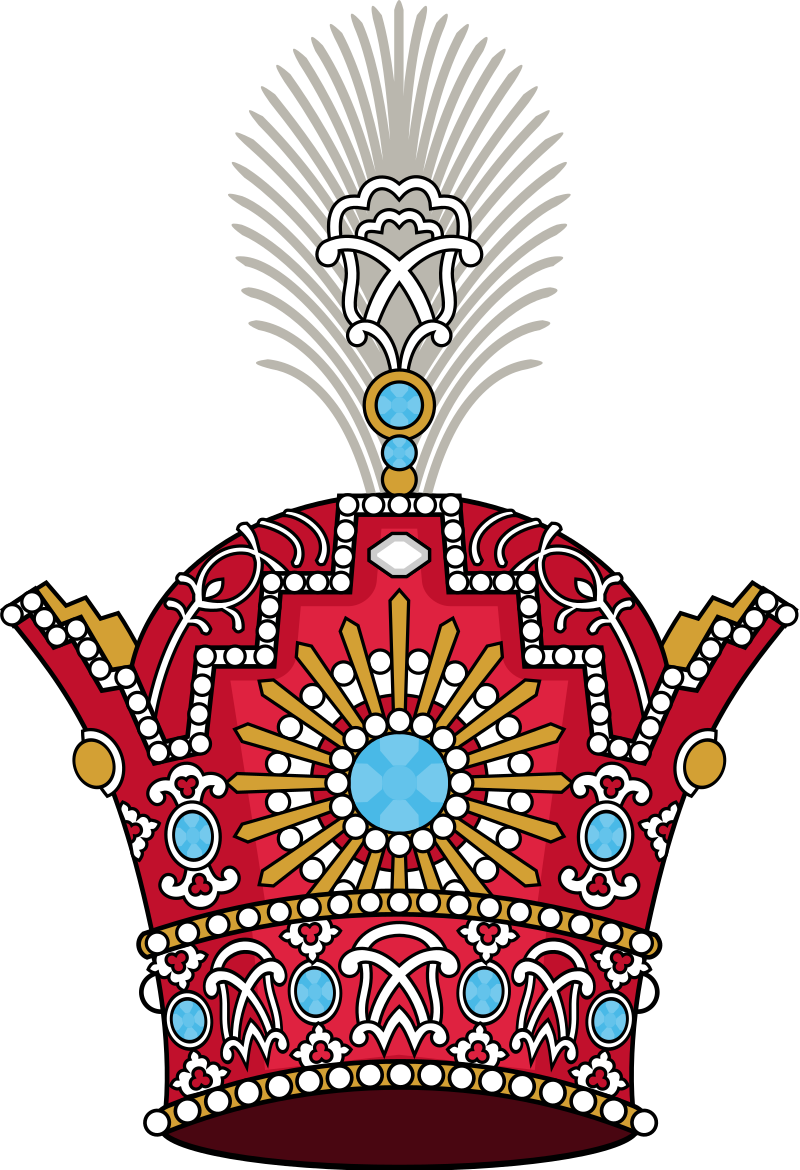 Padişah
Padisah vagy szultán
Az oszmán kulturális elemek megjelennek a magyar mesékben, de bizonyos elemek összemosódnak.

Pl: turbán (magyarul ez férfiak fejviseletét jelenti.)

„Kukuríkú török császár, add vissza a gyémánt félkrajcáromat!”
Kép: Wikipedia
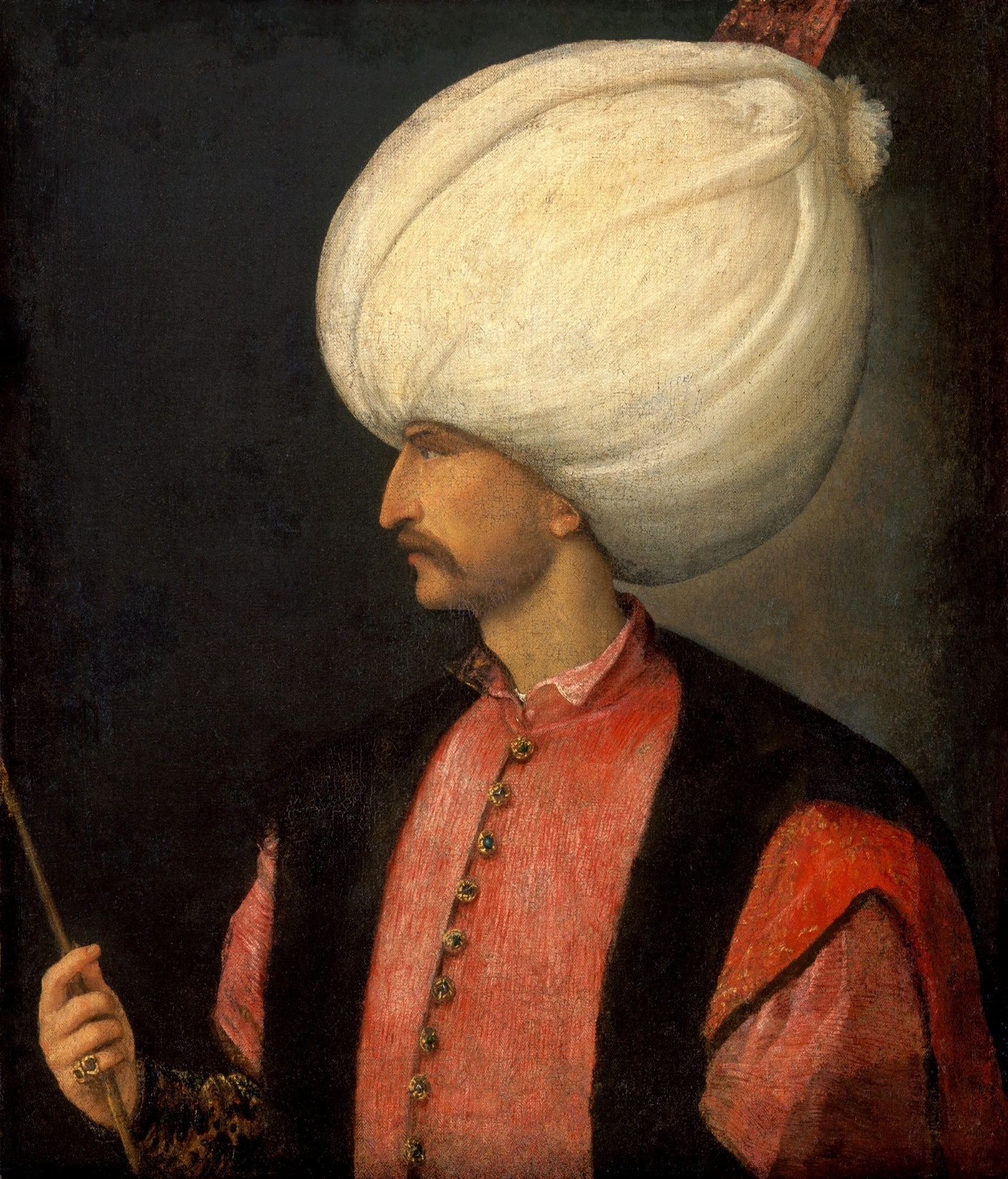 Sultan
A magyar szultán szó hallatán férfiakra asszociálunk.
Kép: Wikipedia
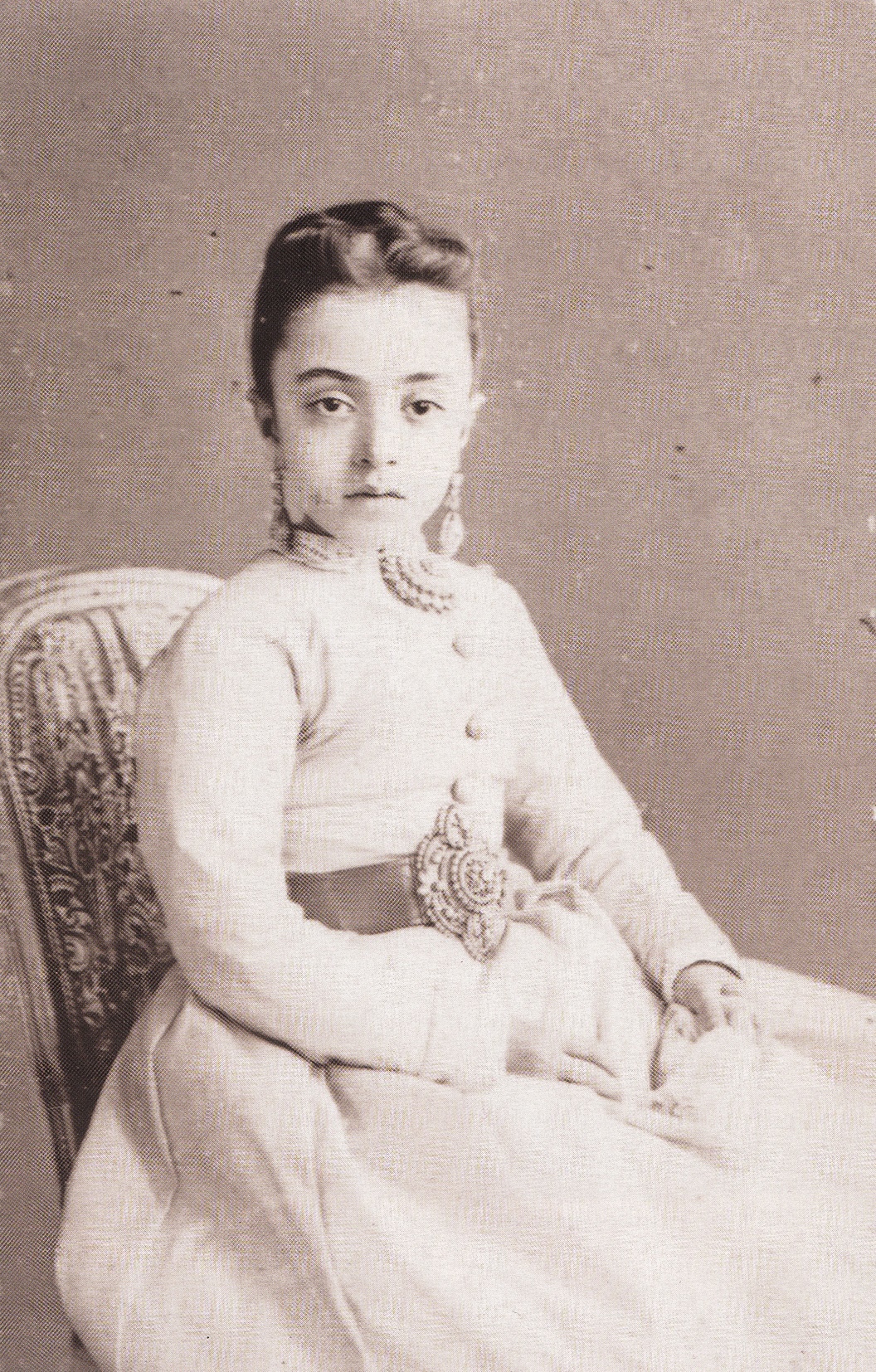 „szultána”
A szultán nőrokona
(meseszövegben lehet hercegnő is)
Kép: Wikipedia
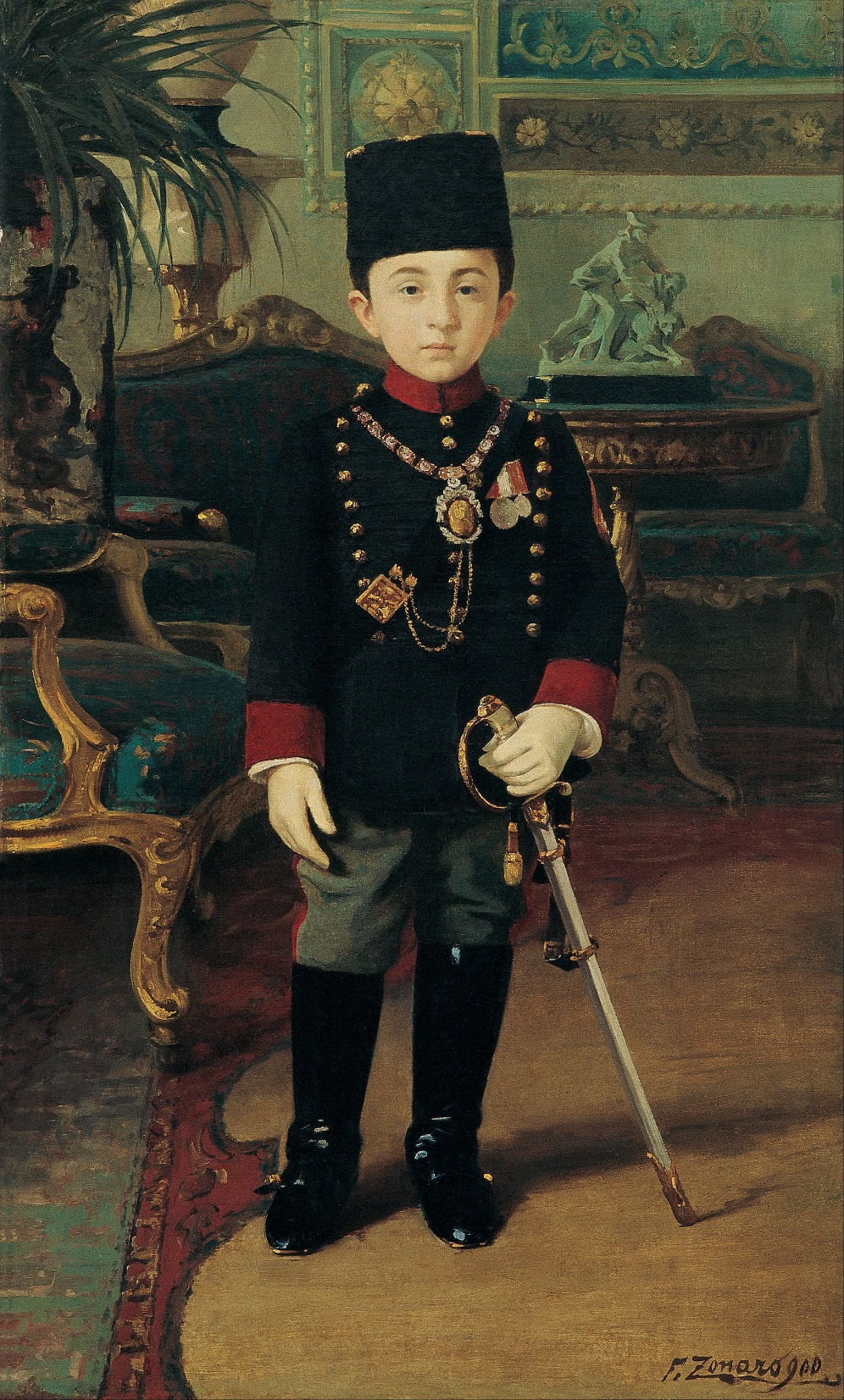 Şehzade
A padisah fia
(meseszövegben lehet herceg is – nincs pontos  magyar megfelelője)
Kép: Wikipedia
magyar
török
Şehzade Mehmet
Şehzade Selim
Şehzade Murat
Gülnaz Sultan
Mehmet herceg
Selim herceg
Murat herceg
Gülnaz hercegnő
Nevek átírása, magyarosítása:

Szubjektív fordítói döntés!

Érdemes átgondolni 

a történelmi kort
a szövegtípus „célközönségét”.


Mivel oszmán kori mesét fordítunk, dönthetünk úgy, hogy a tudományos átírás helyett a magyaros, régies átírást használjuk a nevekre (ez bizonyos hangtani változásokat nem követ  archaikusabb hangulatú)

Ez a lista segít.

Mehmet = Mehmed
Selim = Szelim
Murat = Murád
Gülnaz hercegnő
Méltóságnevek:

Jelző +Vezetéknév + Utónév + Méltóság
Gülnaz hercegnő
Szelim herceg
Törvényhozó Nagy Szulejmán
II. Rákóczi Ferenc fejedelem 
Mátyás király
Árpád vezér
Diana hercegnő
A neveknek, méltóságneveknek, pontos műcímeknek, városok, intézmények nevének irodalmi és tudományos szövegeknél utána kell nézni, és a hivatalos magyar megfelelőt kell használni.
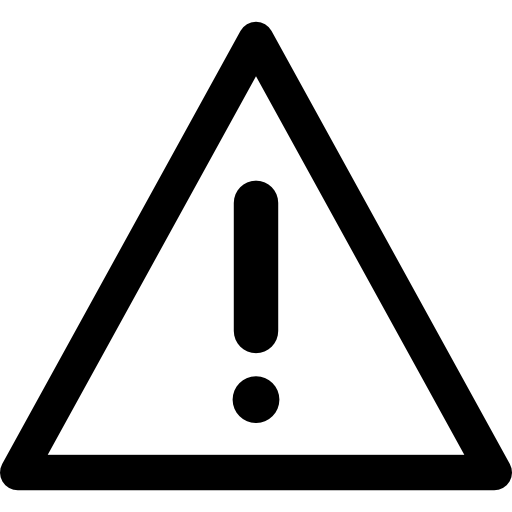 Trükk:
Vikipedi  keresés  bal oldalon magyar
Nem hiteles források
Hiteles források
Szótárak

Csáki Éva, Magyar - török szótár, Budapest, Balassi Kiadó, 2012.


Benderli Gün, Gülen Yilmaz, Kakuk Zsuzsa, Tasnádi Edit, Török-magyar ​szótár, Nemzedékek Tudása Tankönyvkiadó, Budapest, 2013

Tulajdonnevek helyesírása
helyesiras.mta.hu
Google Translator és egyéb fordítóprogramok – csak nagyon kritikusan használjuk!
 
Sok a félrefordítás, 
szófajilag nem felel meg a szó, hosszabb szövegeknél rossz a szintaktikai szint, 
benne marad az angol 
 szakmaiatlan
Magyarázza el a következő szavakat, kifejezéseket magyarul!
ilim merkezi
kervansaray
bedesten
Takdir sizindir!